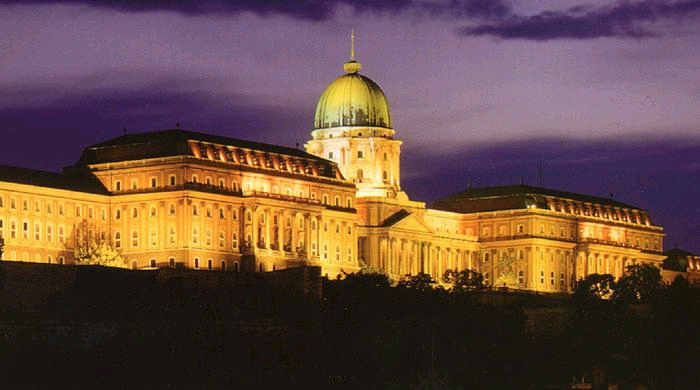 BUDIZEM
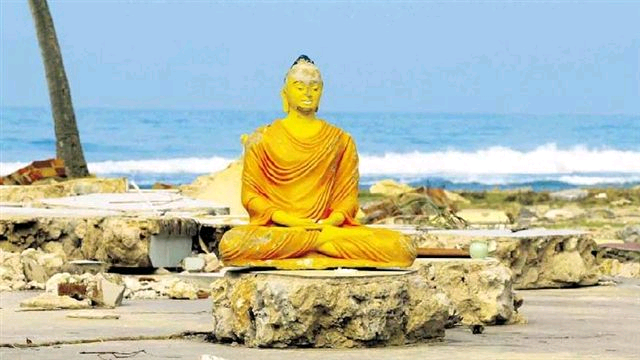 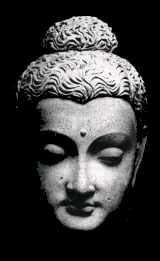 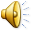 Sidharta Gautama ali Buda
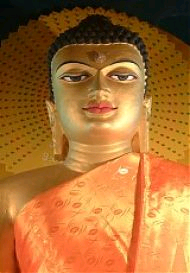 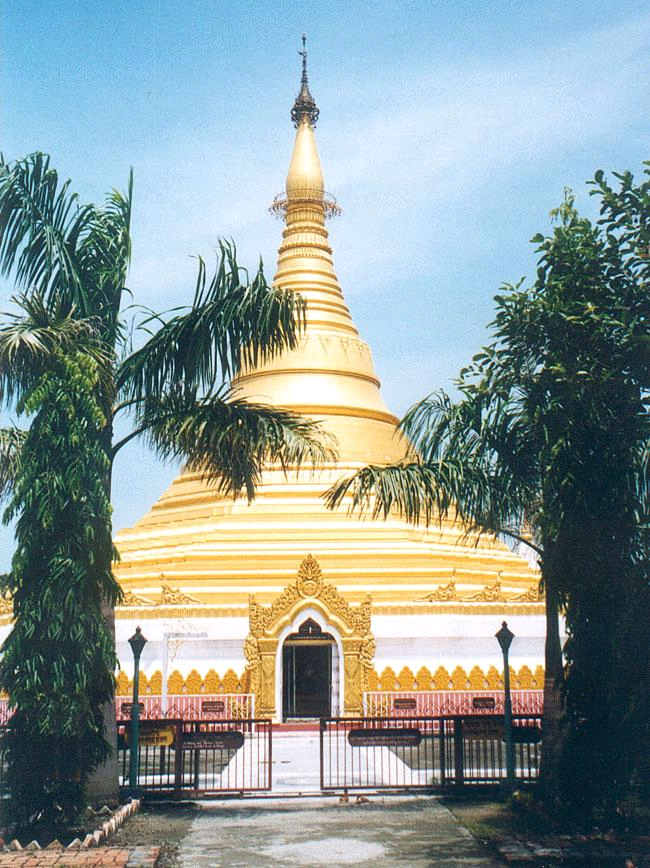 Rojstni kraj
je Lumbini,na 
sliki pa je njegova 
rojstna stavba.

                                          Razsvetljenje je 
                                     doživel pod figovcem
                                     v kraju Bodh Gaja .

Umrl je v kraju Kušinara približno leta 478 ali 487 pr. n. št.
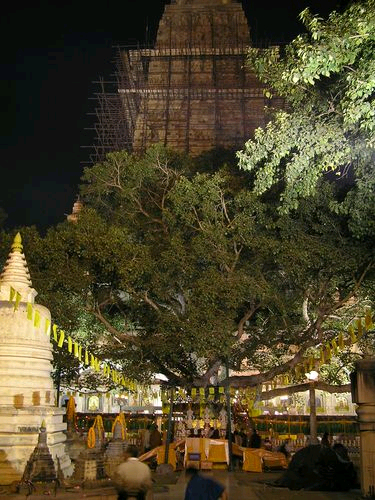 TEMELJNI NAUKI

Buda je svoje neodkrito znanje razlagal skupini menihov v Sarnathu.
Njegovi nauki 
so zapisani, 
kot Tri splošne
 resnice, 

Štiri vzvišene resnice in Osmero pot
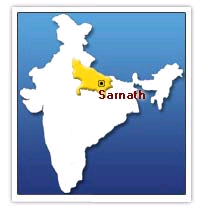 MENIHI PRI MOLITVI
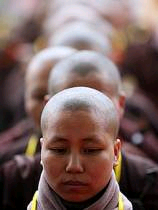 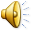 SVETE KNJIGE
Tipitaka (Tri košare) zbirka Budovih naukov. Napisana je bila okoli 1. st. pr. n. š. v Šrilanki.
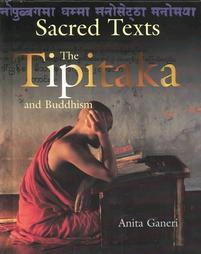 BUDISTIČNE ZGRADBE
Pagode:               Stupe:
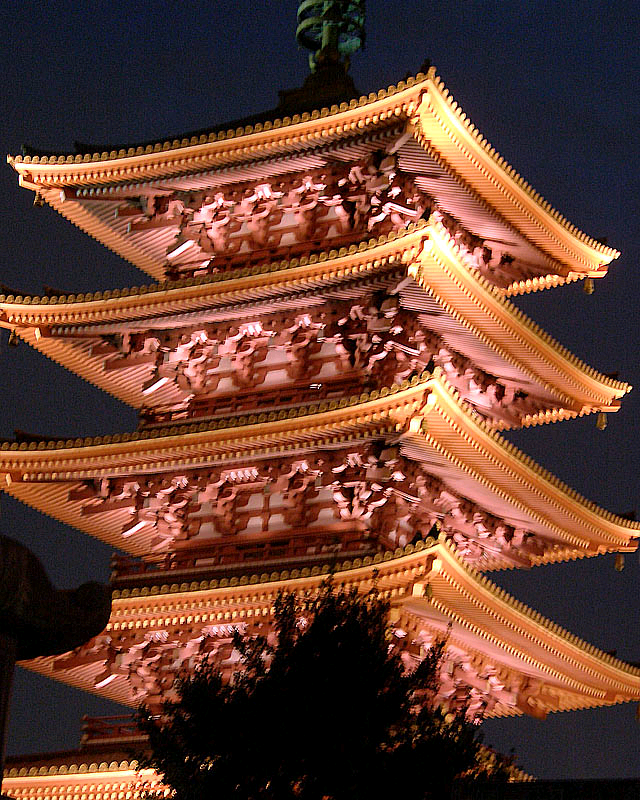 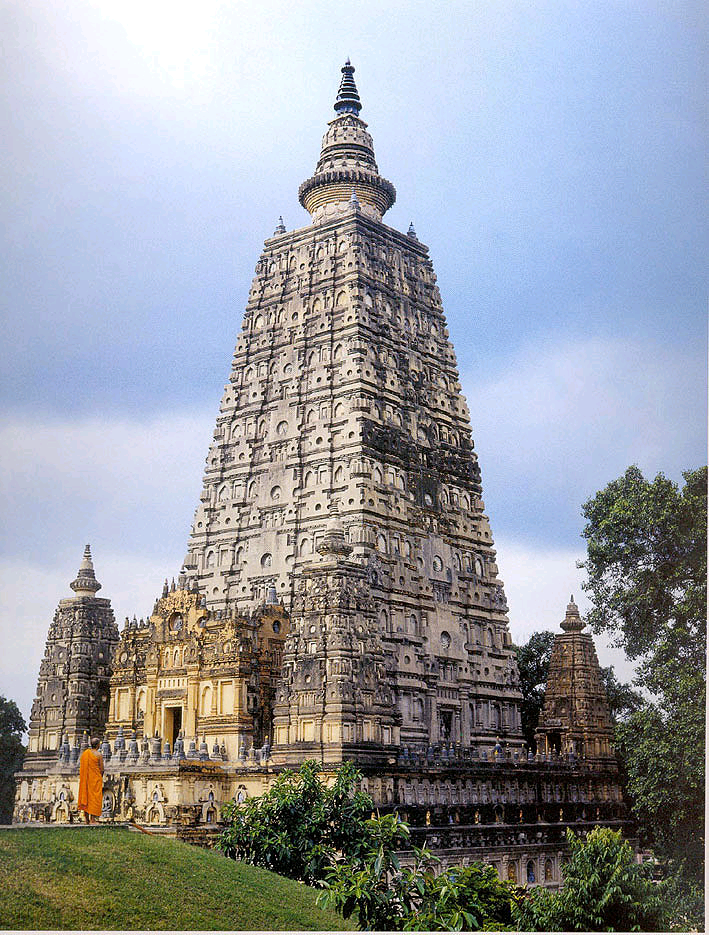 PRAZNOVANJA
Vesak                    Vasa (umik v  
                                        meditacijo)
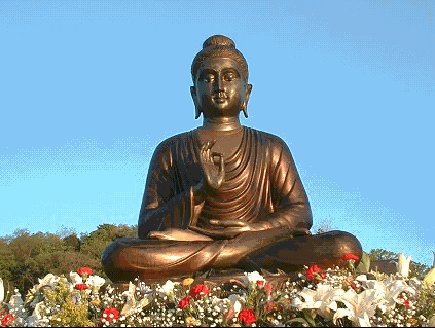 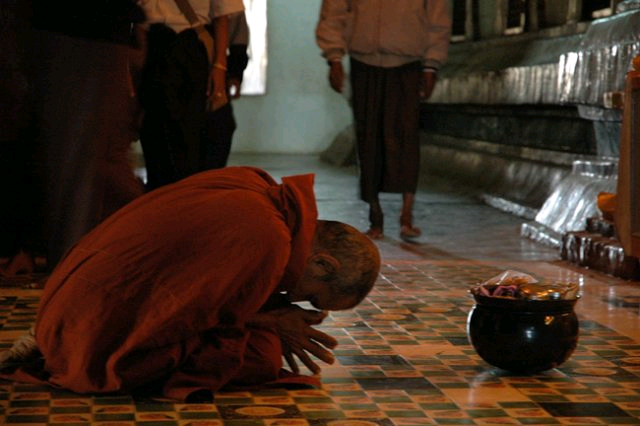 LITERATURA:
http://sl.wikipedia.org/wiki/Budizem
ELIADE, Mircea (1996): Zgodovina religioznih verovanj in idej
GOTTSCHALK, Louis et. al (1972): Zgodovina človeštva (IV/1NEHRU
 Džavaharlal (1957): Odkritje Indije
NAREDILI: - Jaka Kresnik 
                      - Špela Slemenik
                       - Darko Štrbac in
                      - Suzana Vrbač